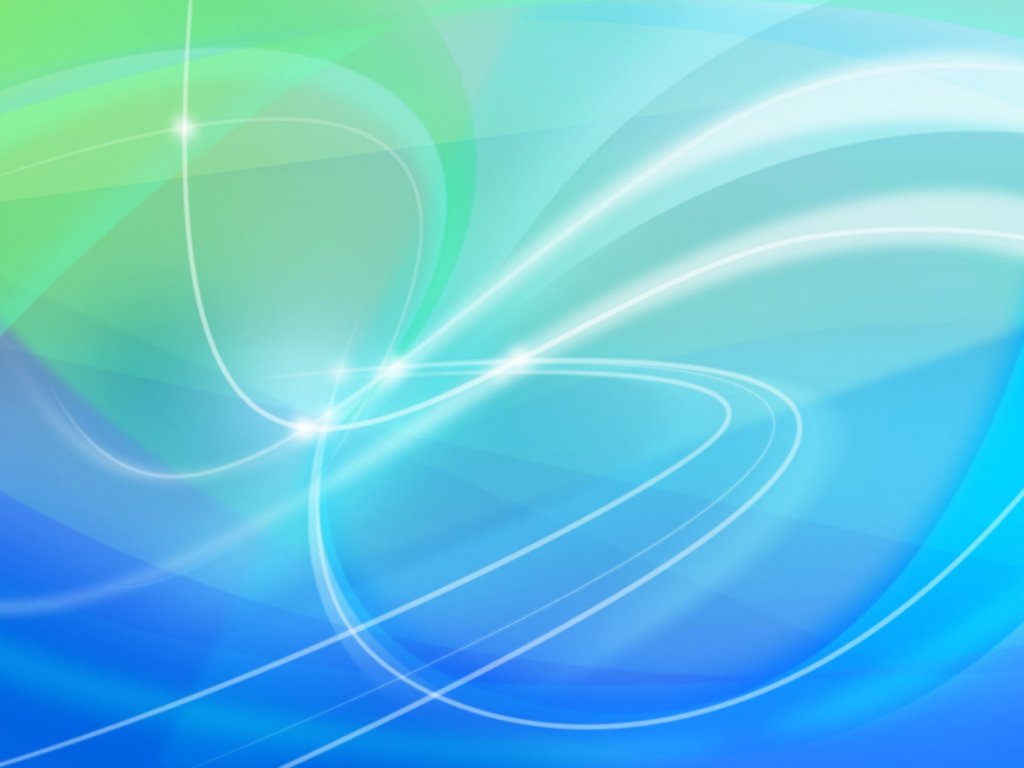 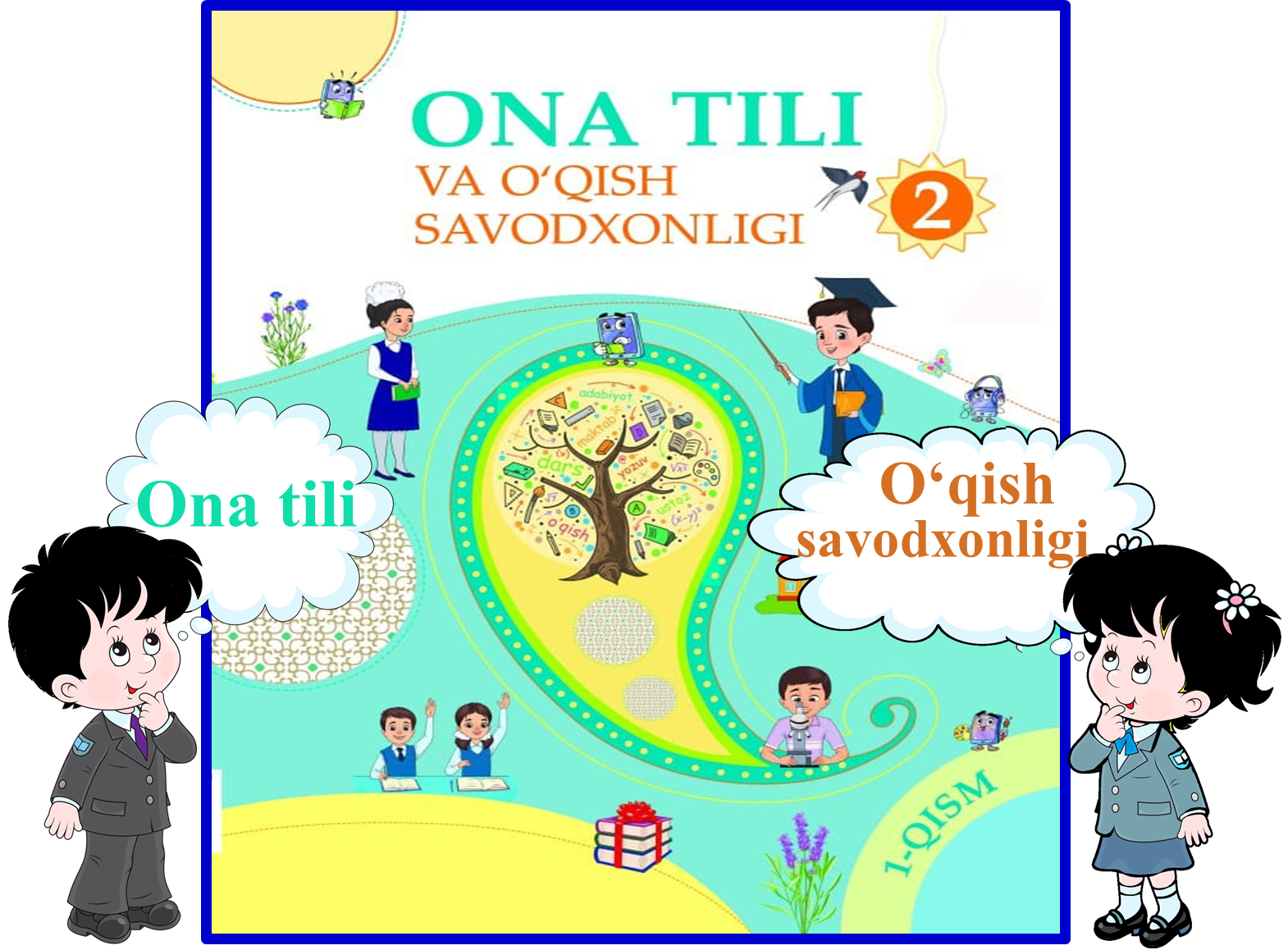 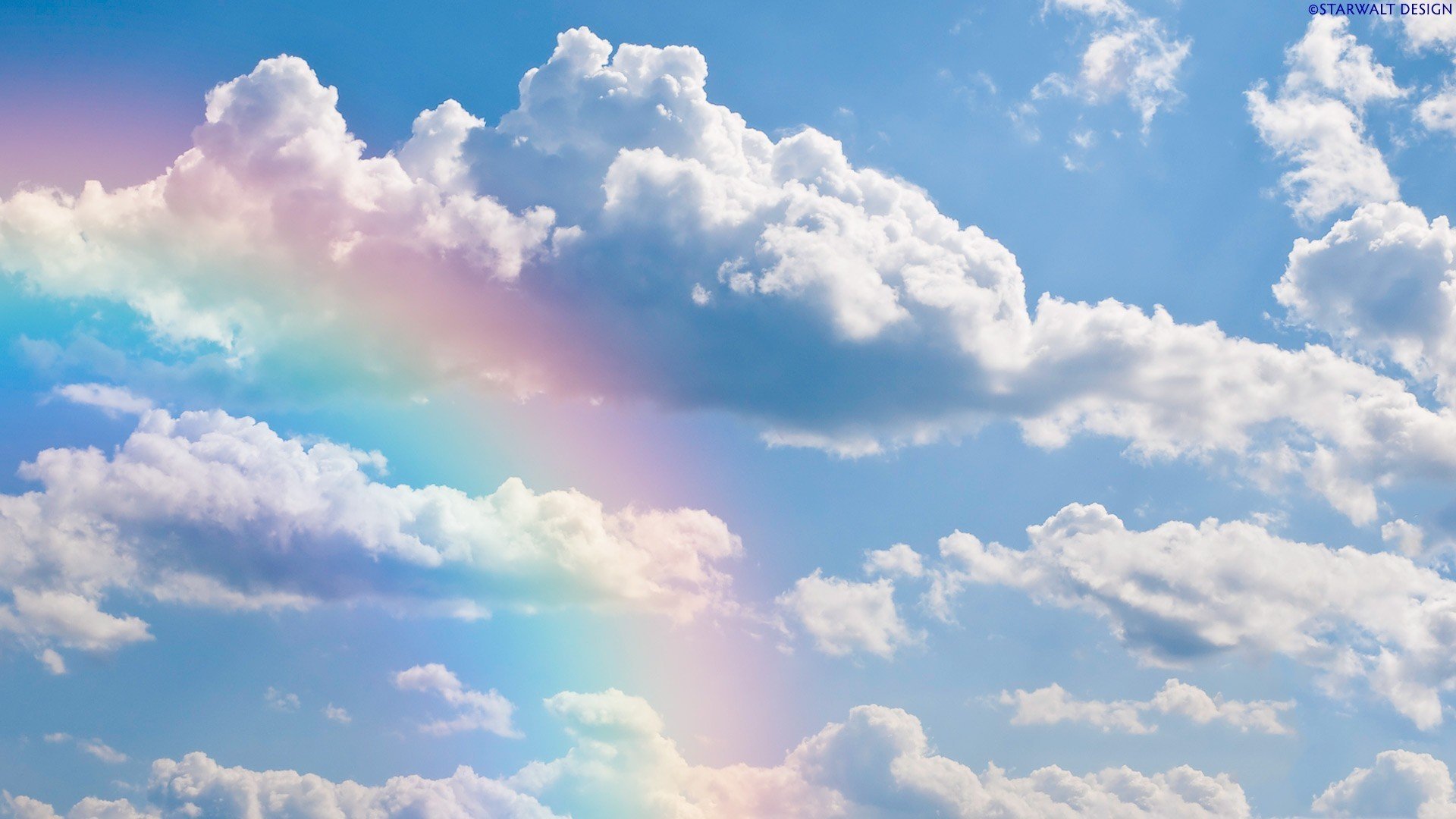 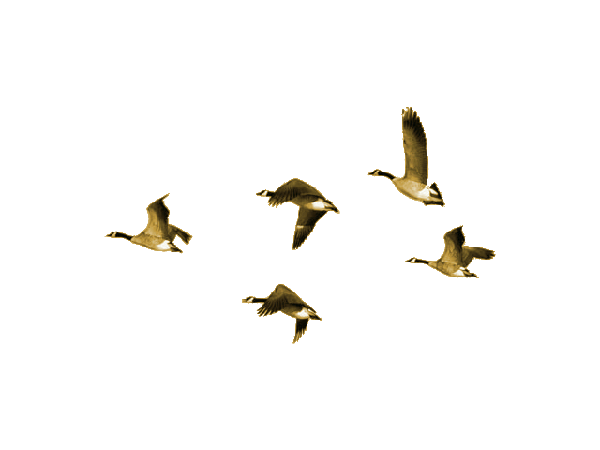 3-BO‘LIM.  SAYOHATCHI QUSHLAR
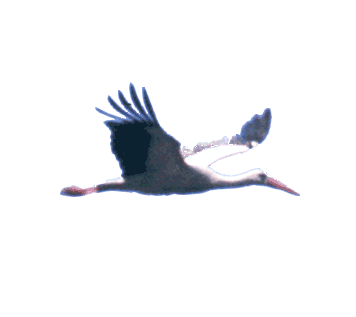 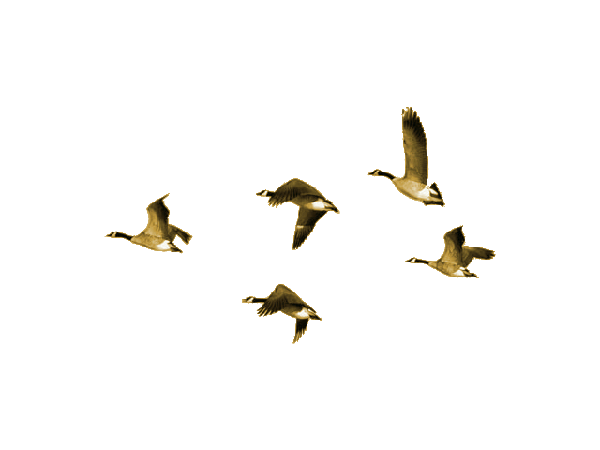 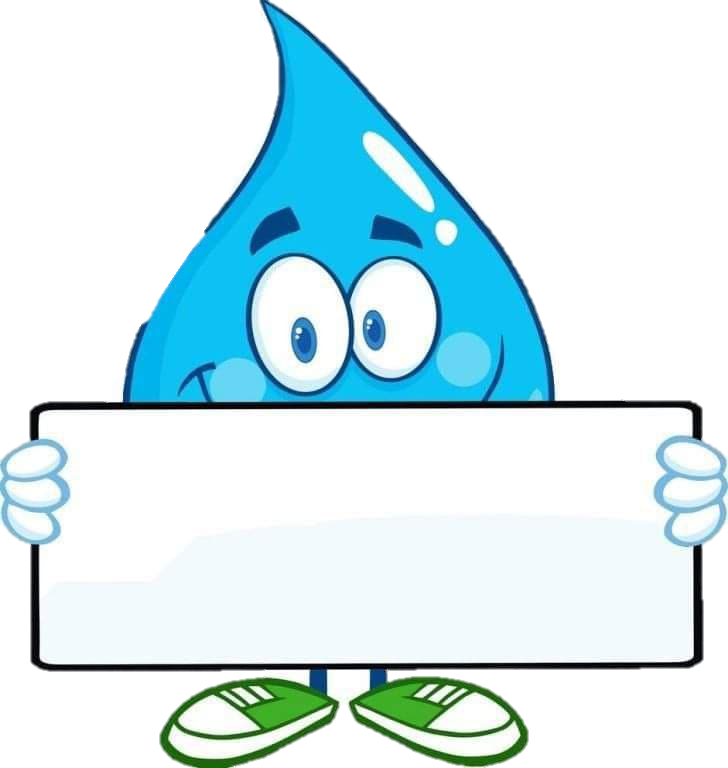 55-dars
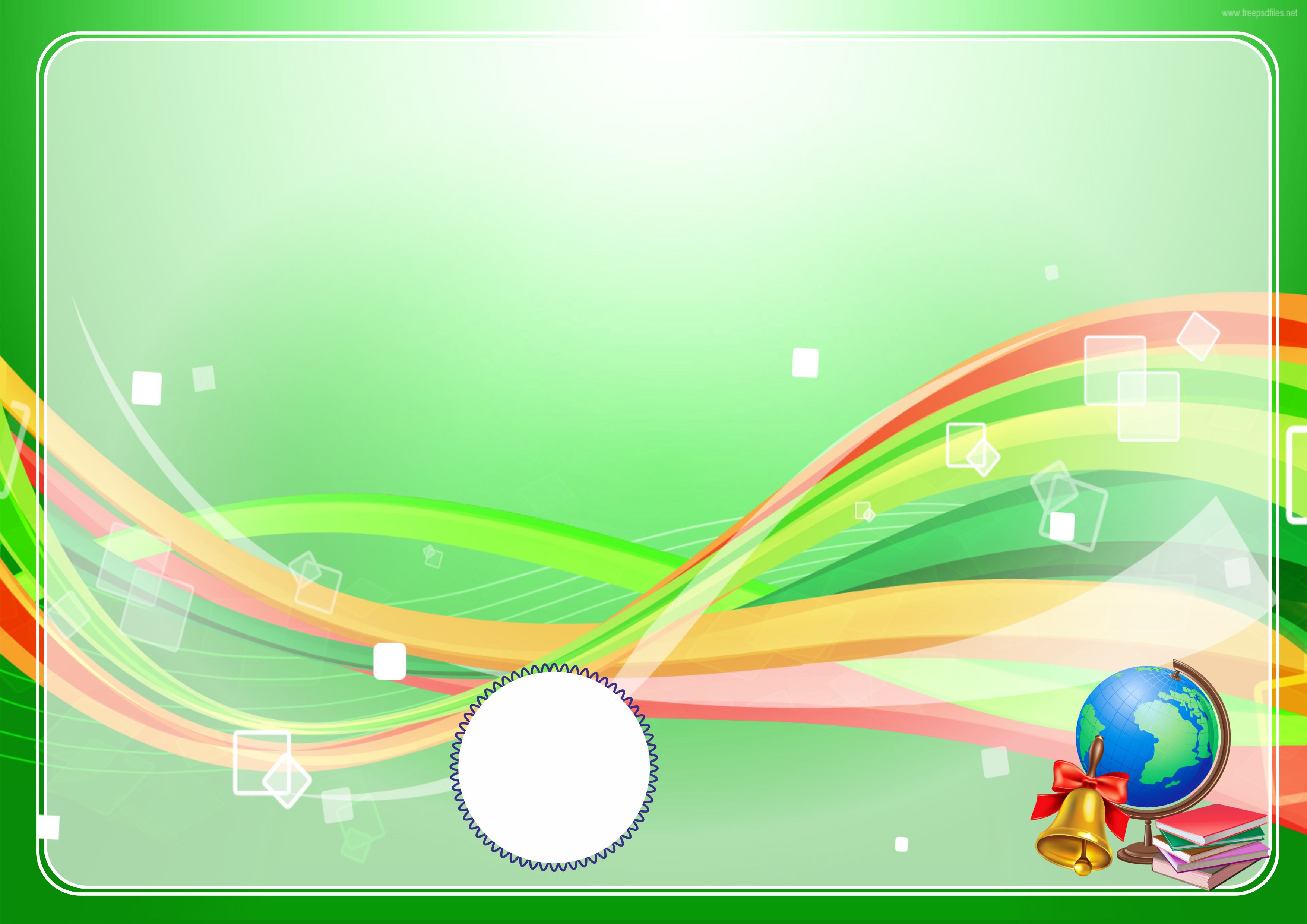 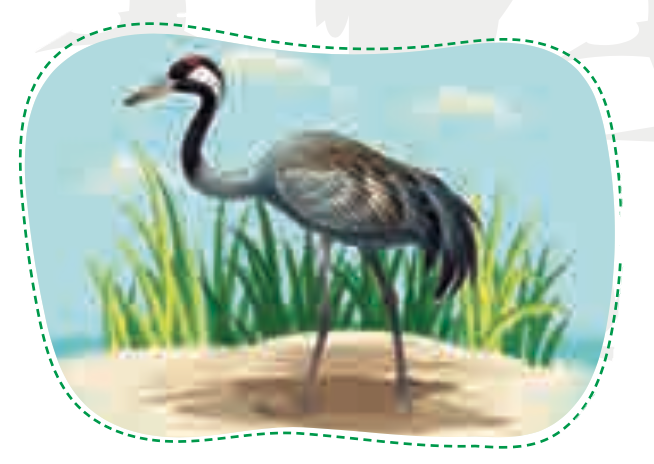 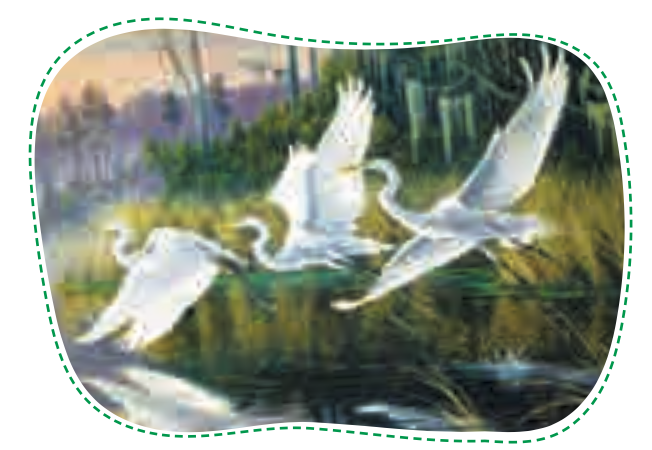 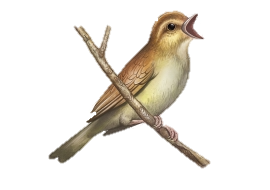 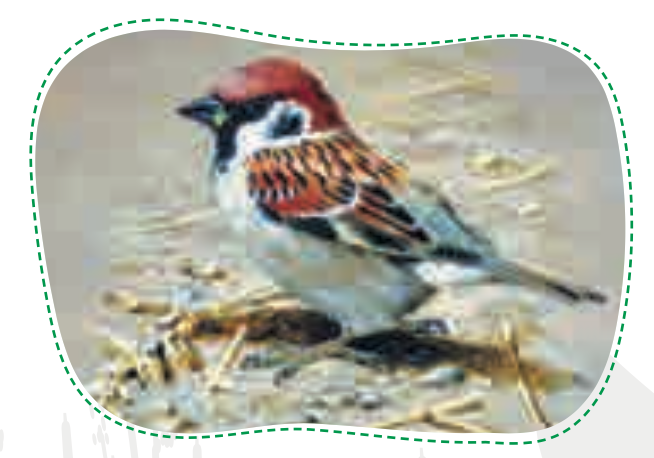 1. Rasmda qanday qushlar tasvirlangan?
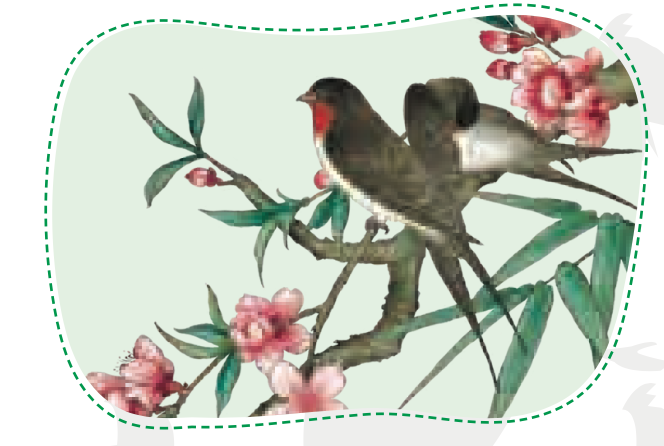 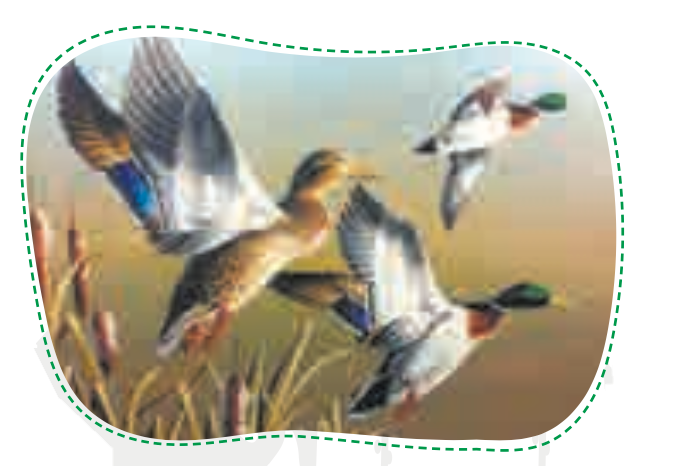 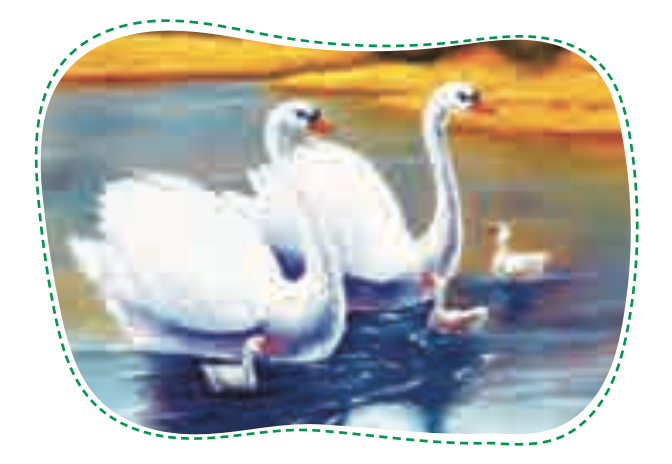 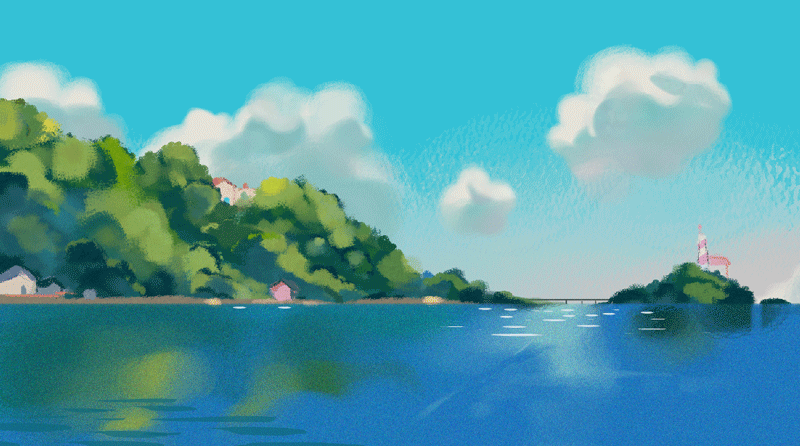 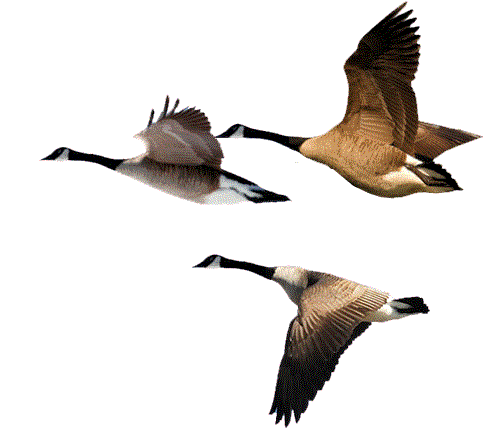 2. Ular nima qilyapti?
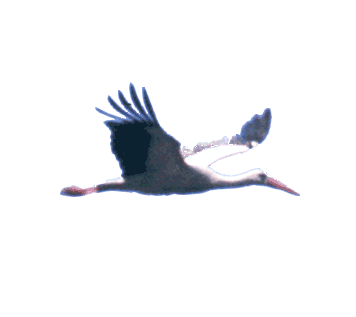 Ular uchyapti.
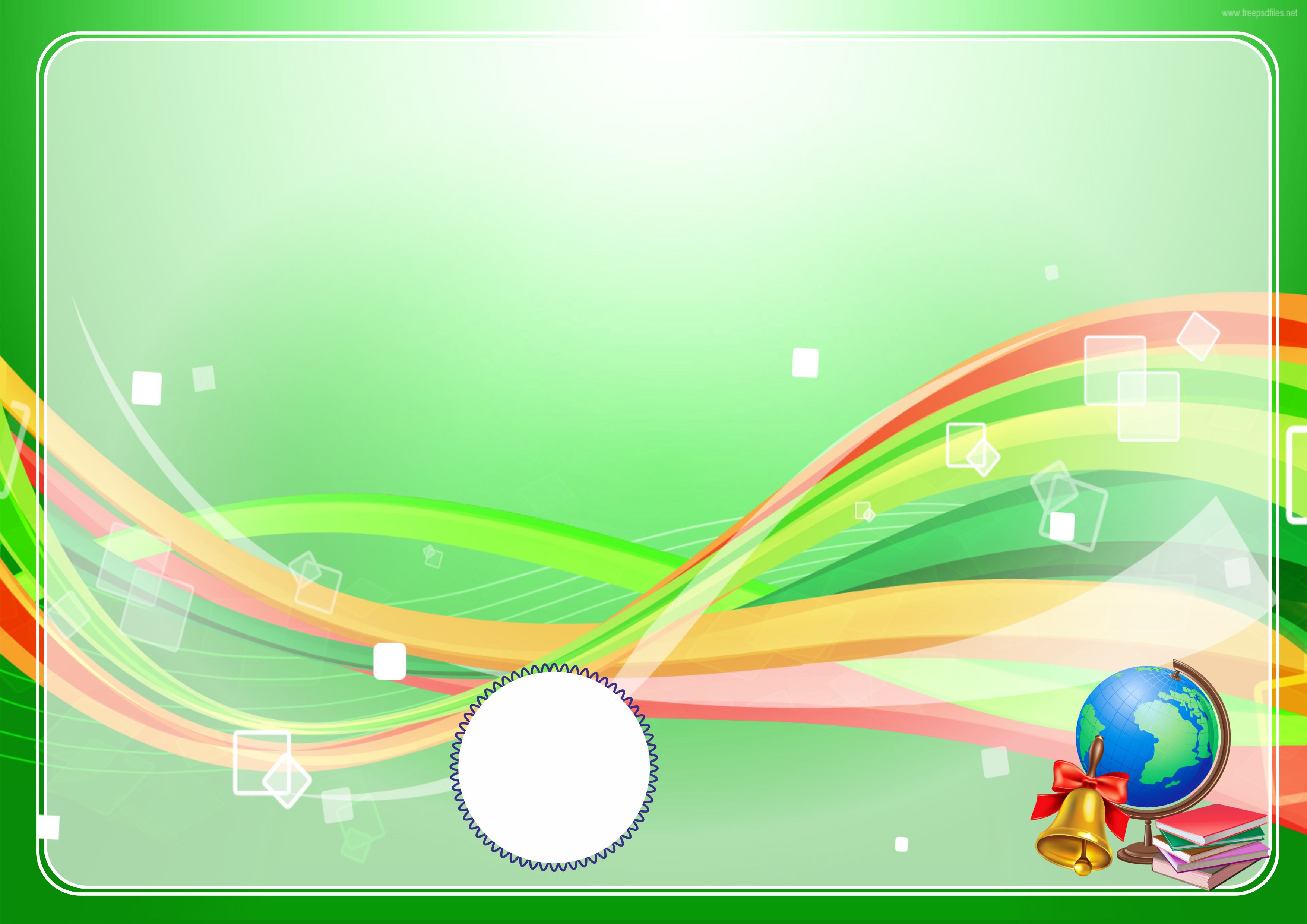 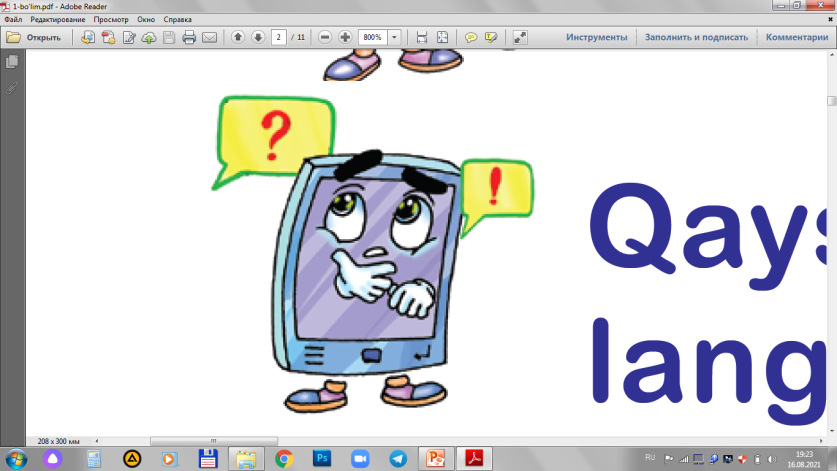 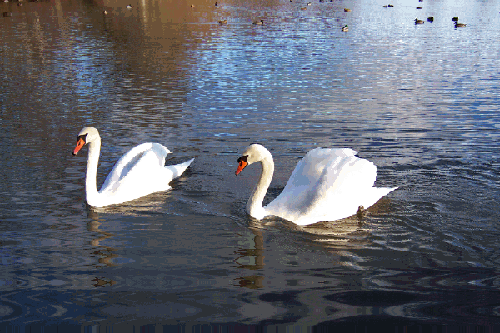 2. Ular nima qilyapti?
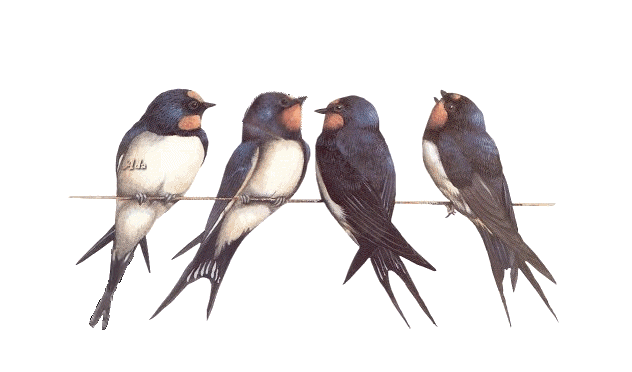 Oqqushlar suvda suzyaptilar.
Qaldirg‘ochlar shoxda o‘tirishibdi.
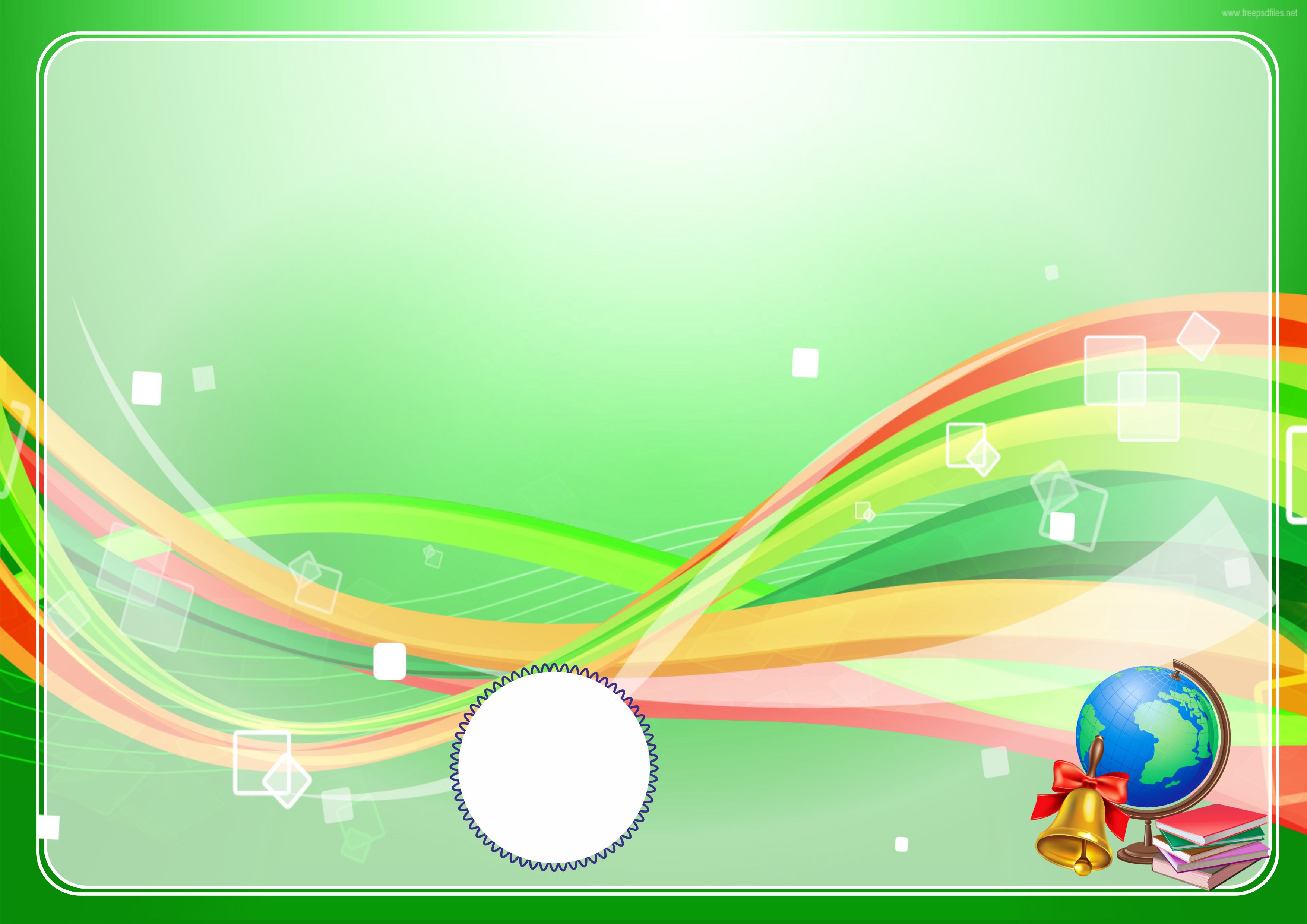 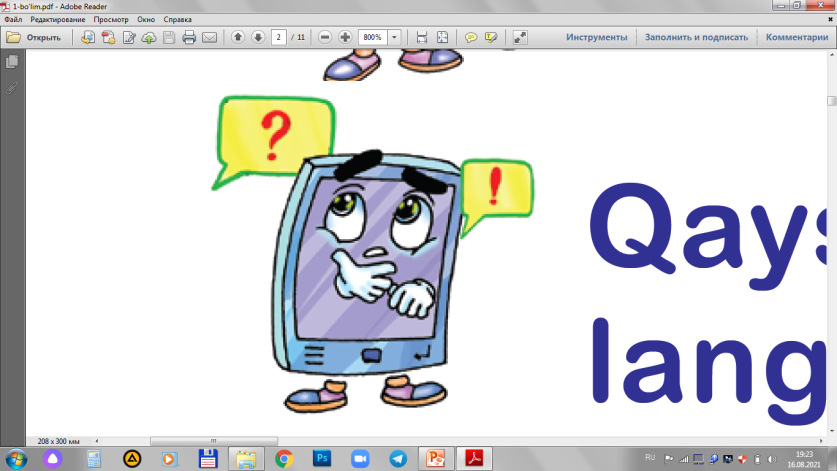 3. Ularni yilning barcha faslida ham ko‘ramizmi?
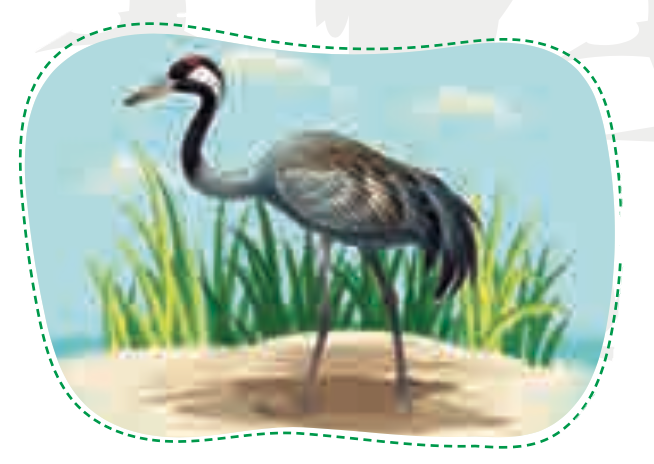 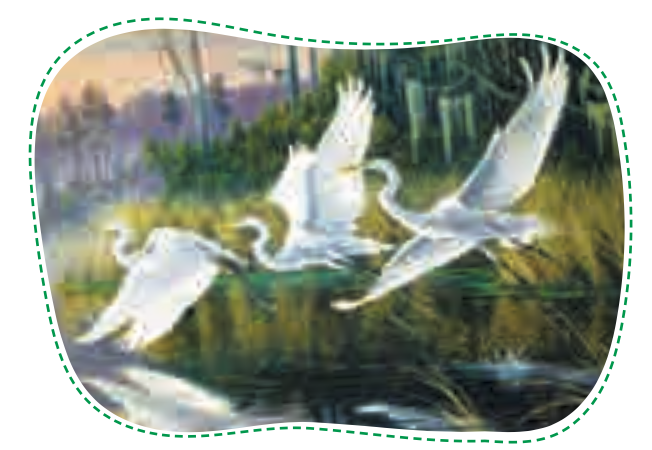 Yo‘q, albatta. Faslga-
qarab ular boshqa joyga uchib ketadilar. Shuning uchun ham ular ko‘chib yuruvchi qushlar deb ataladi.
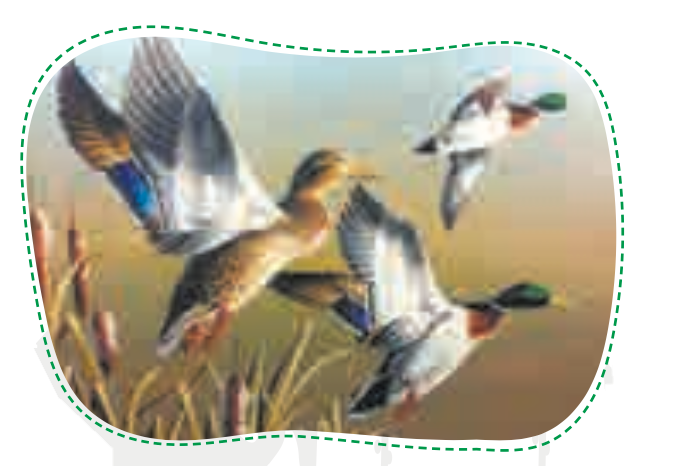 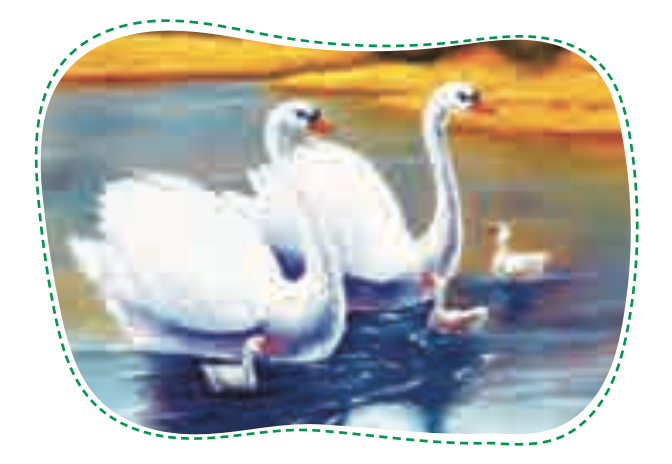 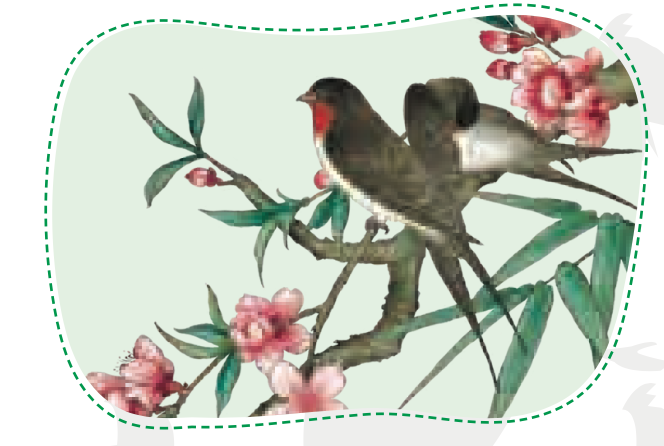 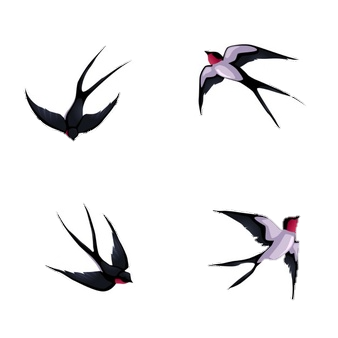 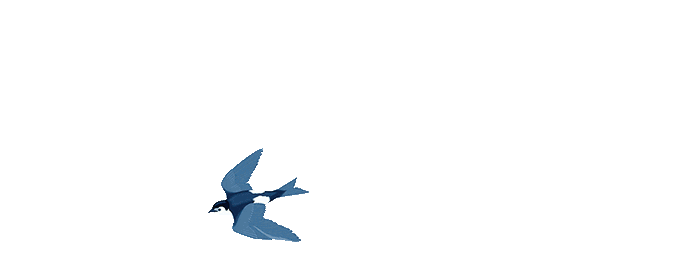 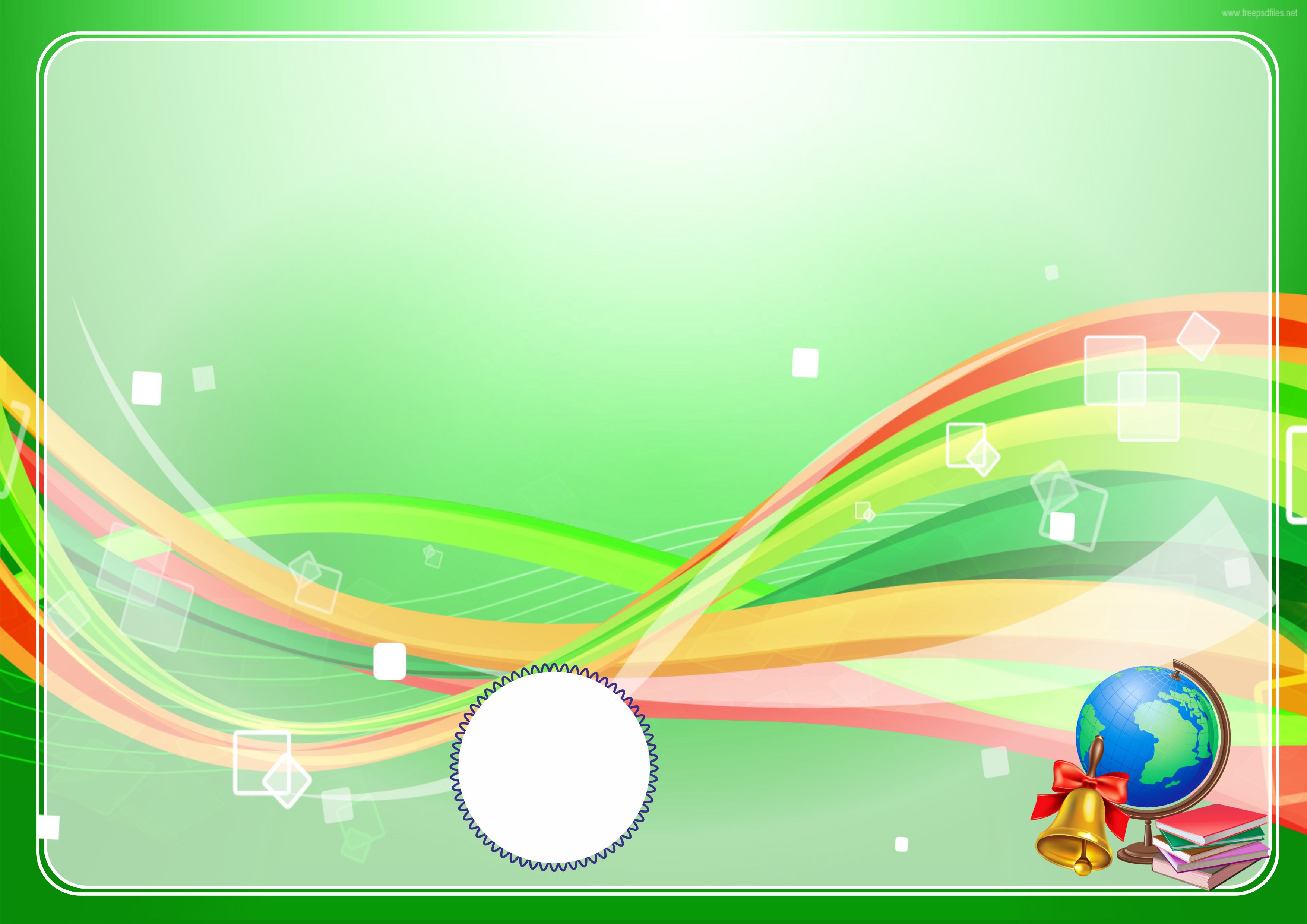 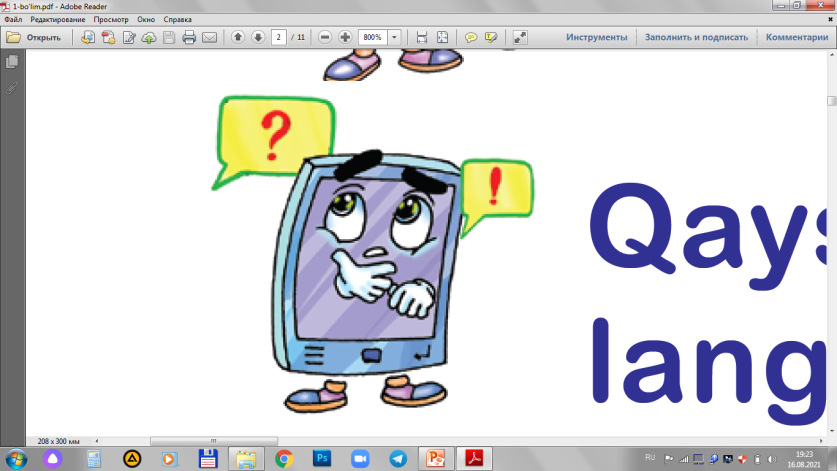 Qaldirg‘och faqat hasharotlar bilan oziqlanadi. Lekin kunlar soviy boshlaganida hasharotlar ham g‘oyib bo‘ladi. Shunda bu qushlar ozuqa ilinjida issiq o‘lkalarga uchib ketadi.
4. Qaldirg‘och qachon keladi?
Ungacha u qayerda bo‘ladi?
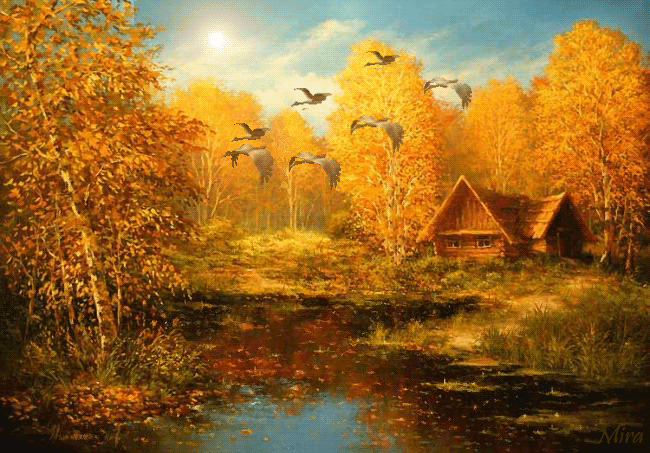 Yovvoyi o‘rdak, g‘oz va oqqush ka-bi qushlar esa kuz faslini oxiridagina ketishga hozirlna-di.Chunki, qishda ular yashaydigan va oziqlanadigan
suv havzalari muz bilan qoplanadi-da.
5. Qushlar qachon boshqa joyga uchib ketadi?
Nima uchun?
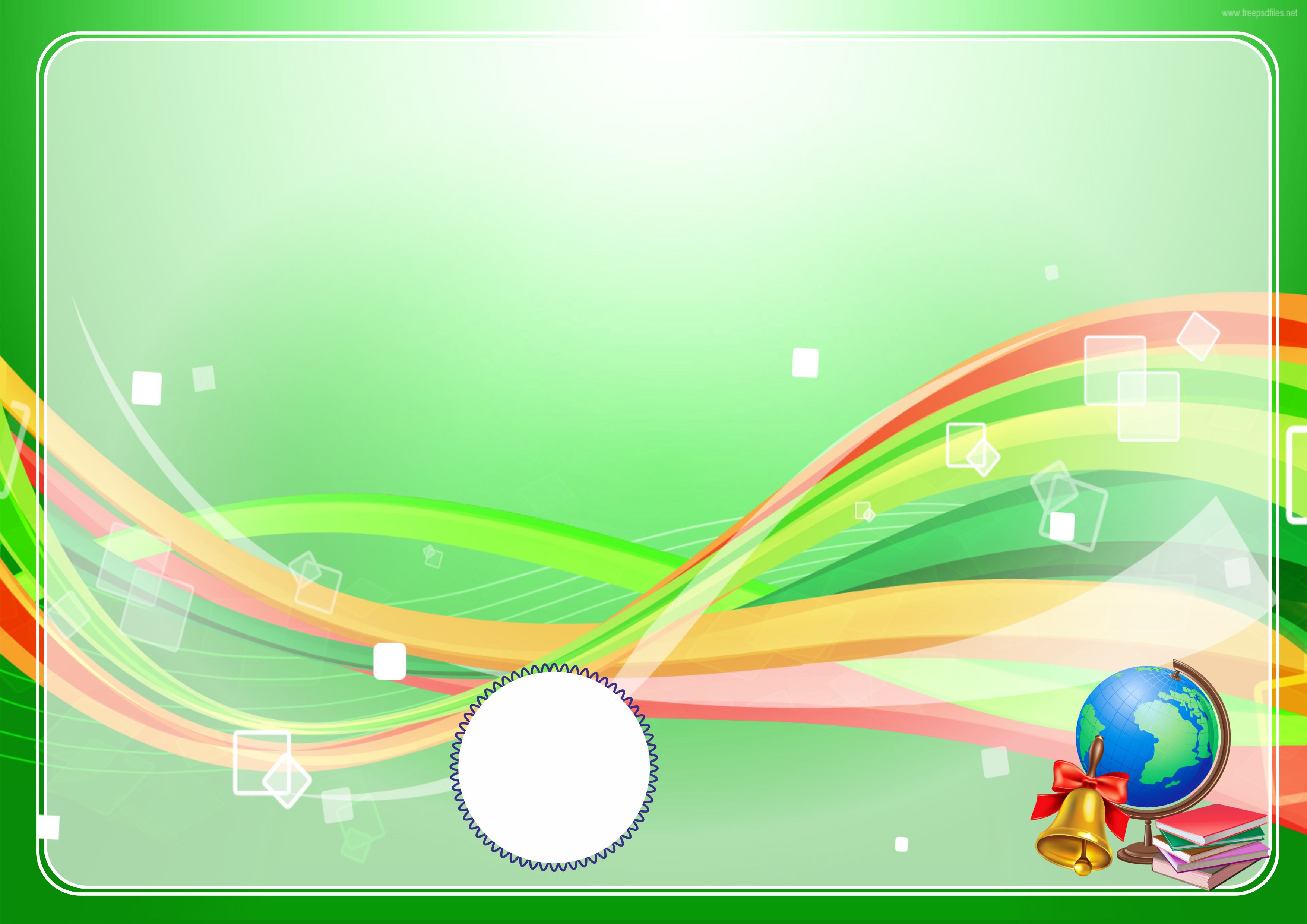 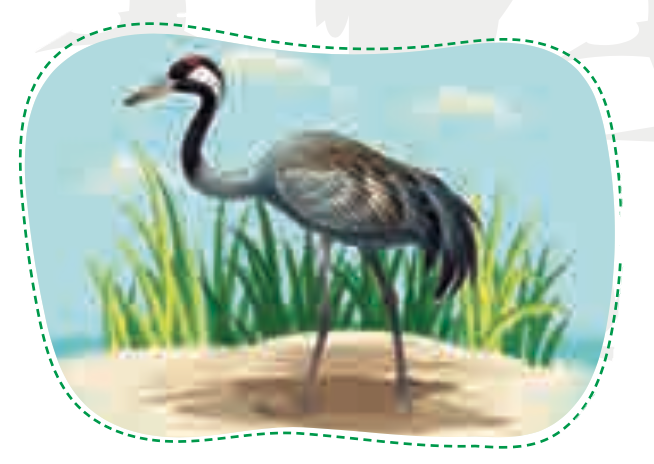 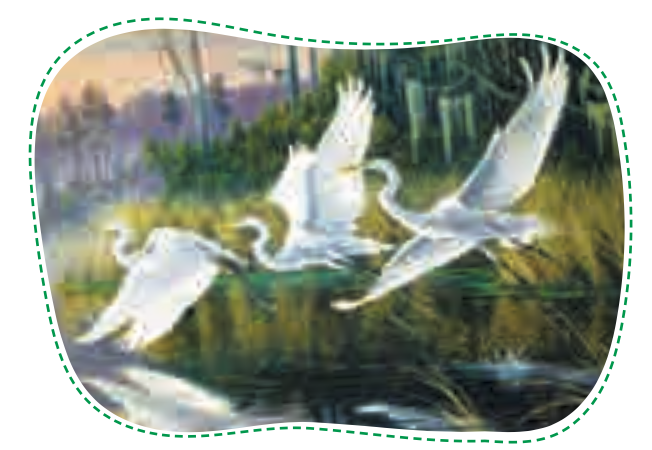 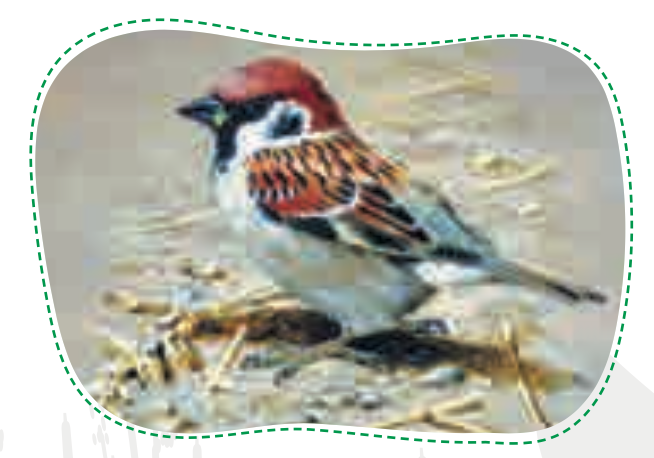 1. Rasmda qanday qushlar tasvirlangan?
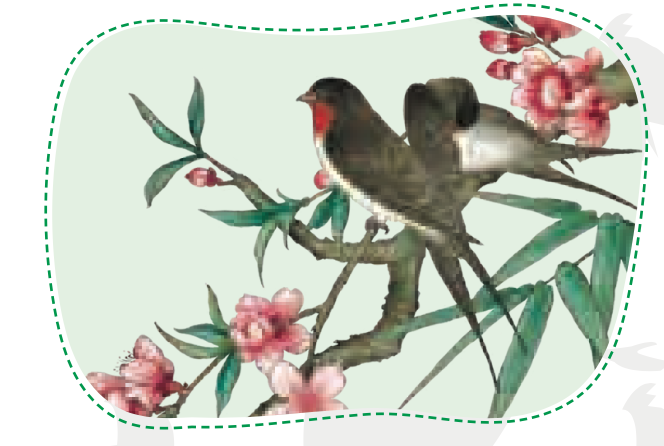 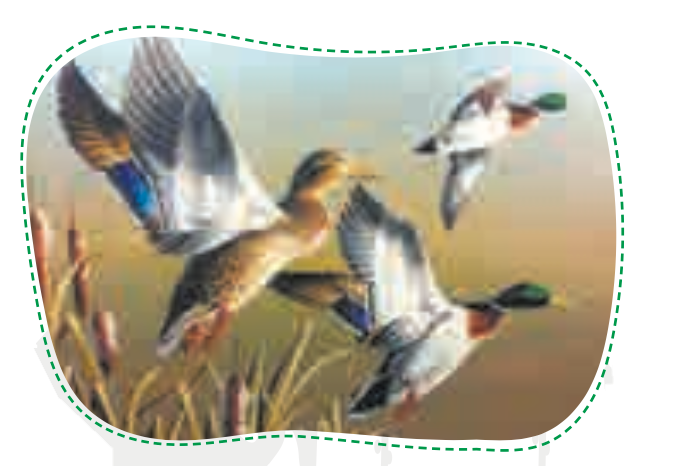 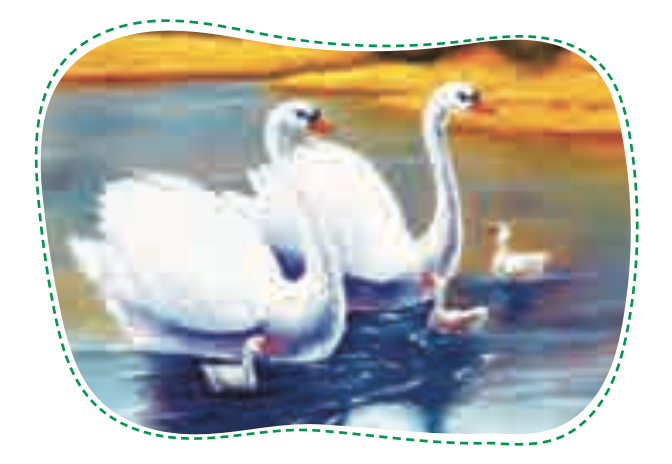 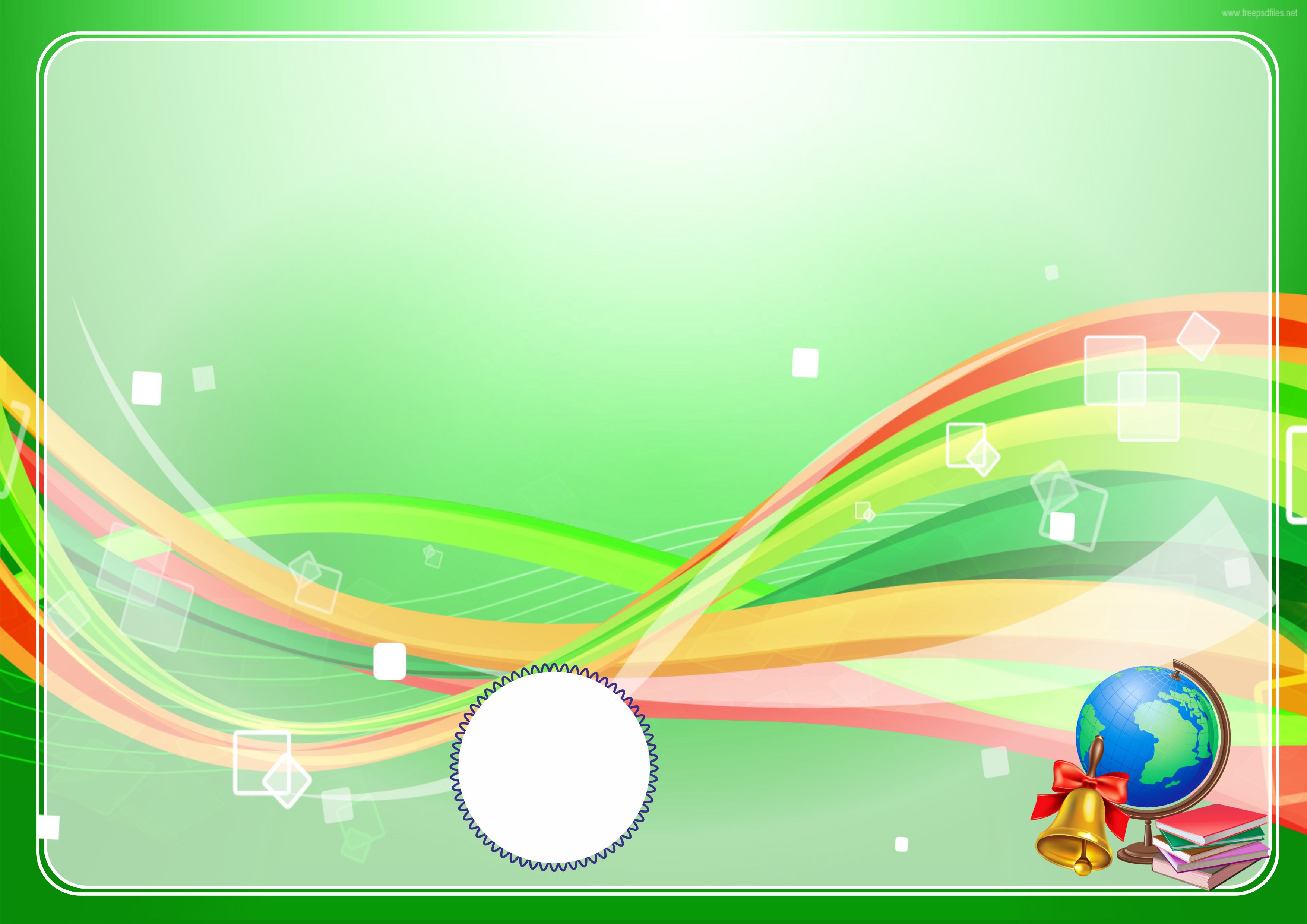 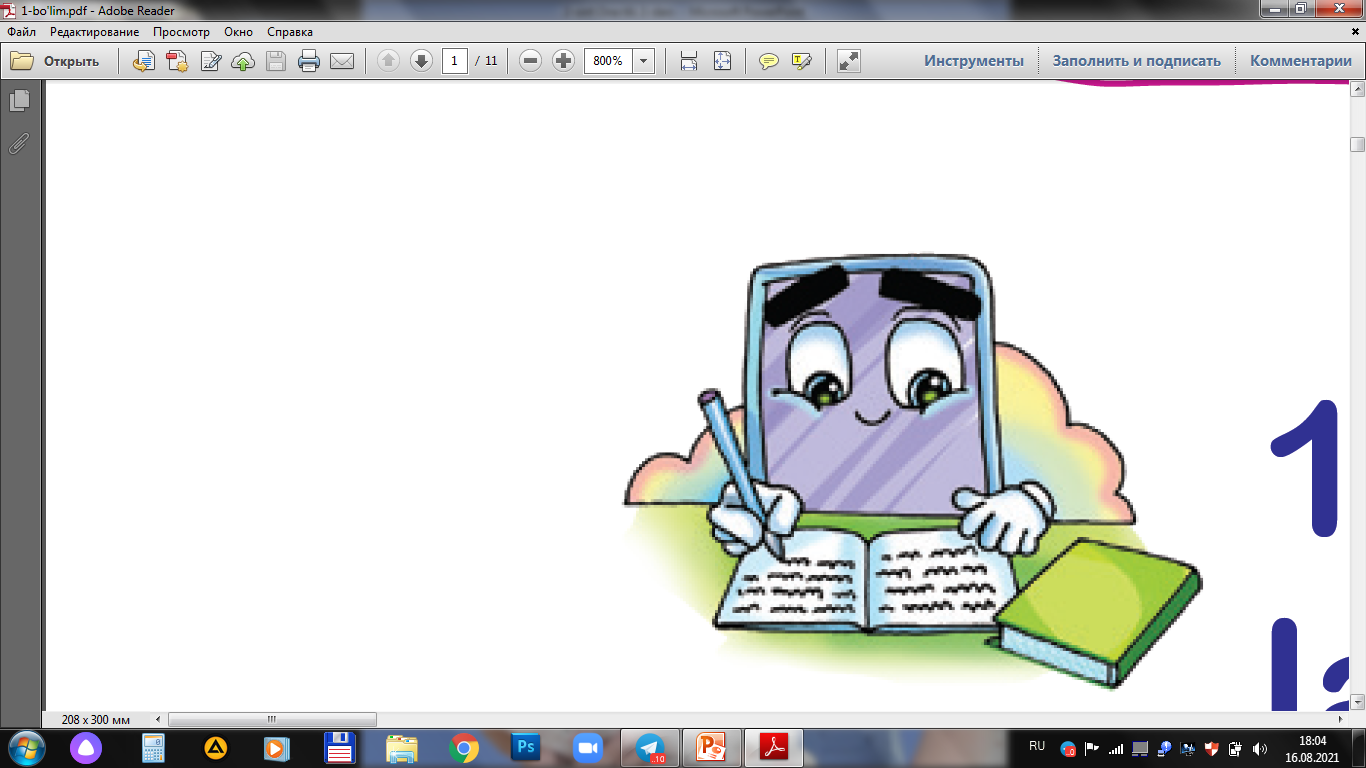 Daftardagi mashqni bajaring.
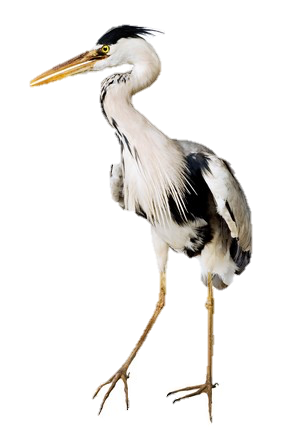 Rasmlarga qarab qushlarning nomini yozing.
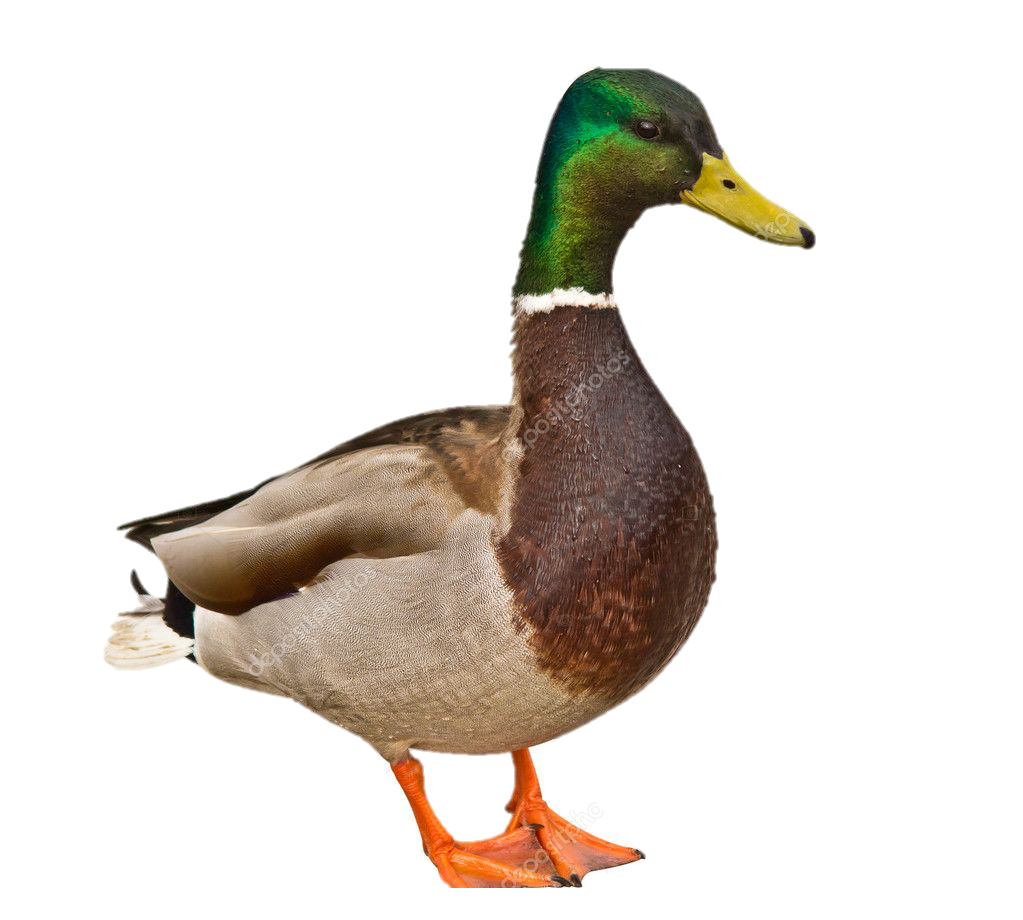 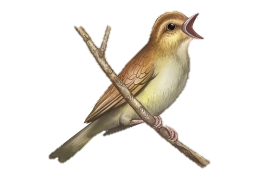 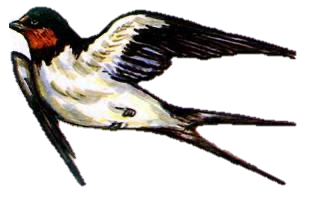 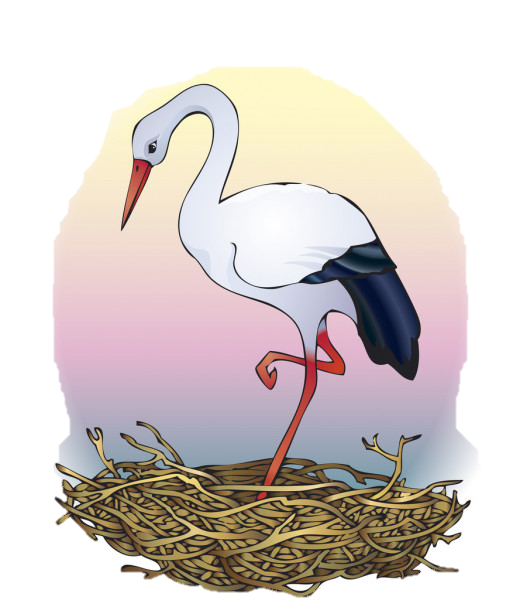 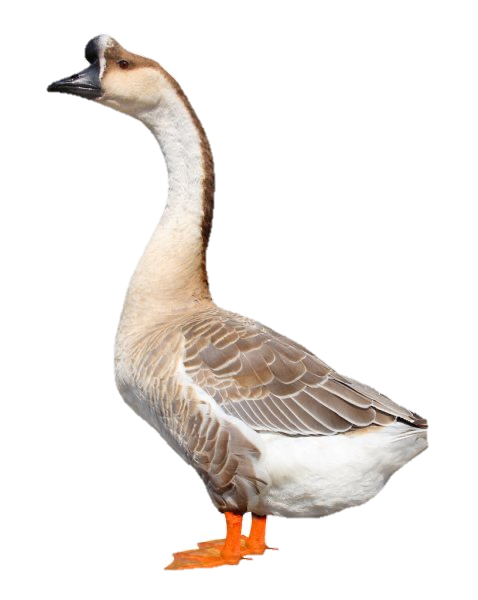 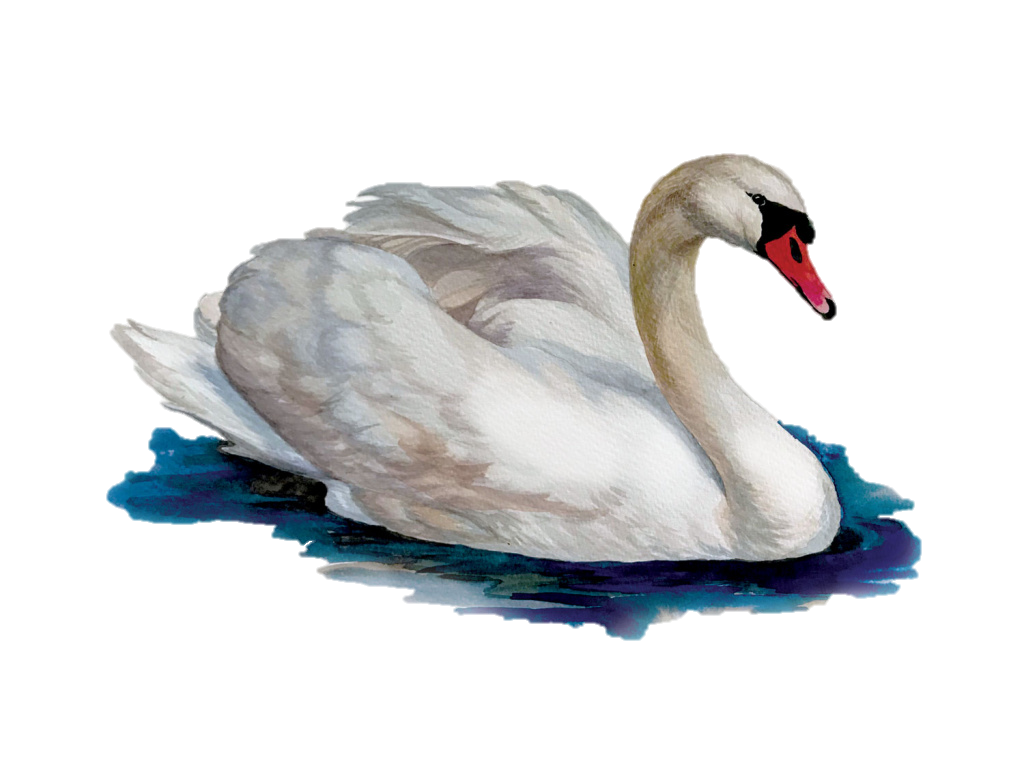 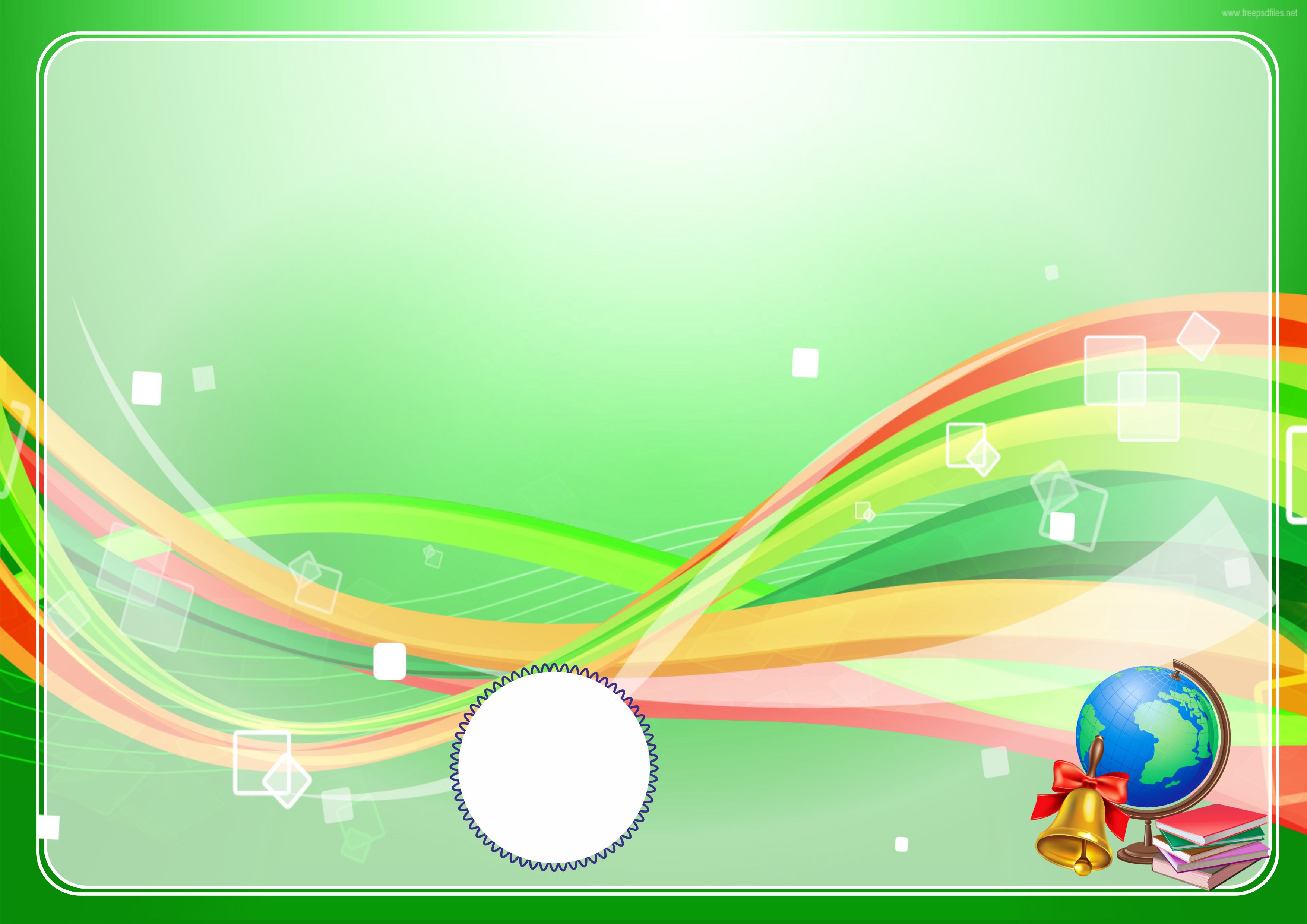 Sayohatchi qushlar  haqida bilib olganlaringizni oila a’zolaringizga so‘zlab bering
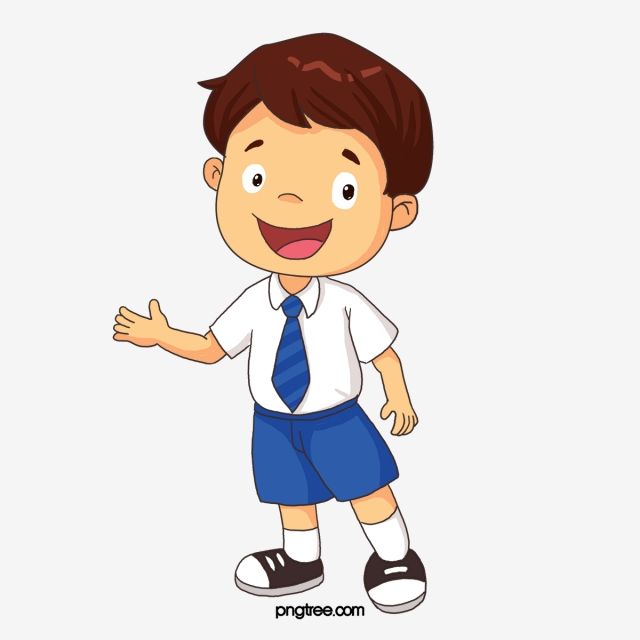 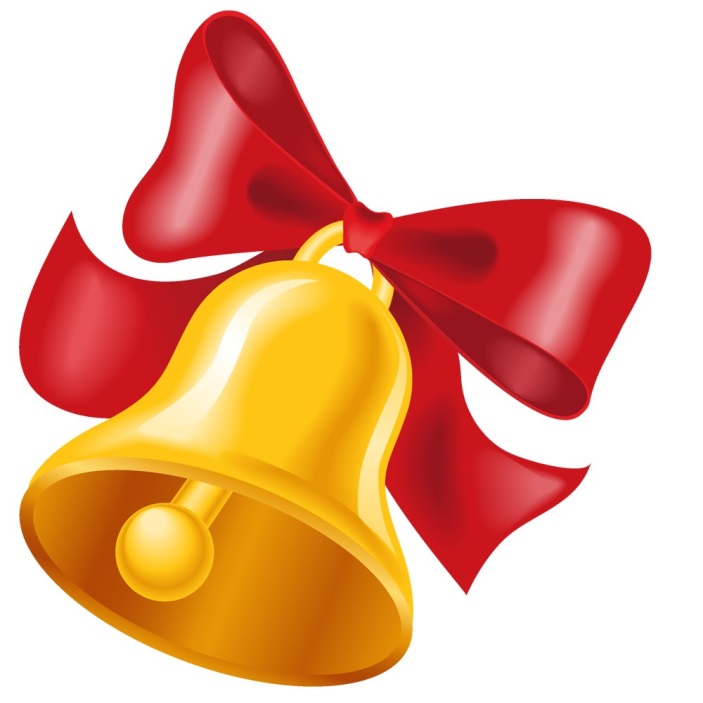